Measuring Accountability in Customs Services in Emerging Economies –An Indian PerspectiveB. K. Khare & Co. – Chartered Accountants
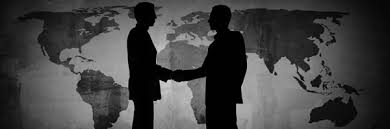 Dr. Shrikant Kamat
Senior Director & Practice Leader – Indirect Taxation
Accountability in Public/Government Organizations
Accountability in 
Public Management
Effectiveness
Efficiency
Integrity
In a highly accountable public organization one can expect very low levels of corruption
Measuring Accountability vis-a-vis Performance
Available guidance for Customs PM
Revised Kyoto convention
WB Logistic Performance Index (LPI)
WCO Time Release  Study (TRS) Version 2.0
WCO Safe framework of Standards
Paris Declaration
GATT 1994
WTO Trade Fadlitation Agreement, 2013
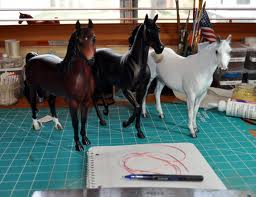 Customs Accounting in Emerging Economies
List of leading emerging economies of the world  (June 2014)
Emerging Economies – Countries considered to be in transition between developing and developed economic state
Emerging Economics are characterized by – 
Fast growing GDP (from 4 %to 7%)
Investment forms a large share of GDP
Young and skilled work force
Generally perceived as laggards on transparency, cost & ease of doing business
Customs Accountability in Emerging Economies
Given the high growth in consumption with corresponding growth in cross border ( import/export) transaction in goods  in emerging economies, Customs services in these countries have the following additional responsibilities -
Facilitate trade
Counter terrorism/ensure higher security
Safeguard environment
Protect intellectual property
Demonstrate more transparency and integrity
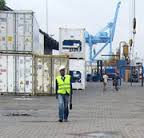 India – An Emerging Economy with Challenges
Average GDP growth is 5 - 6 percent – rapidly growing
Population over 1.2 Billion - large consumption
Over 500 million below 40 years – young workforce
More than half of the young workforce is skilled or undergoing vocational training
India’s share in world trade - 19th largest exporter and 10th largest importer
India’s ranking in Ease of doing business – 134
Customs dwell time – 12 to 13 days
Corruption and speed money - a way of life and accepted culture for getting work done and clearing documents
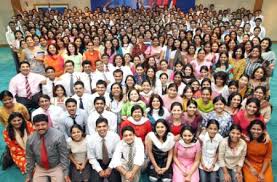 Indian Customs – Present days objectives
The Central Board of Excise & Customs (CBEC) is the governing body for customs administration in India

Three criteria constituting the three categories of objectives possible are used to assess program performance:
Socioeconomic objectives - by maintaining safety and security of the goods and people crossing India’s borders
Quality-of-service objectives - facilitating legitimate trade
Integrity objectives - by meeting expectations of the people and trade on Customs adherence to the rule of law

The Citizen’s Charter of the Department envisions that the Customs & Central Excise officers shall carry out their assigned tasks with integrity and judiciousness; courtesy and understanding; objectivity and transparency; promptness and efficiency. The officers are also committed to providing every possible assistance to the public and trade in implementation of the Customs policies and procedures.
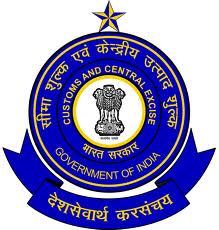 Indian Customs – Present days objectives
Indian customs administration is seen to be having the following six performance indicators, namely:
establishing durable working partnership with Agencies  involved in cargo clearance.
evolving minimum standards through mutual consultations with various Agencies to reduce delays in the release of Import/Export Cargo
co-operating with custodians at airports in setting up separate facilities for clearance of express consignments imported/exported through the courier mode.
co-operating with State Governments and other concerned agencies in developing and improving the infrastructure facilities for clearance of cargo at Inland Container Depots.
evolving a uniform nomenclature based on the harmonized system for levy of Customs and Excise duties, export and import trade policy and trade statistics.
instituting and operating formal consultative mechanism with the Director General of Foreign Trade/Ministry of Commerce for introducing or making changes in export and import trade policies.
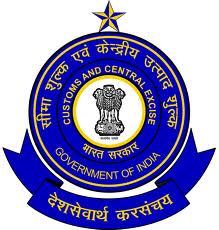 Indian Customs – Recent Reforms
Following are a few of the many new initiatives undertaken by Customs:
Indigeneously designed software ICEGATE introduced (2002)
Risk Management based assessment (2005)
AEO program introduced (2012)
Self assessment and Post clearance audit introduced (2011)
24 x 7 Customs clearance at all major ports introduced (2012)
E- payment of Customs made mandatory (2012)
Scope of Advance Ruling Mechanism enlarged to cover more classes of importers/exporters (2013)
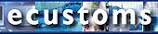 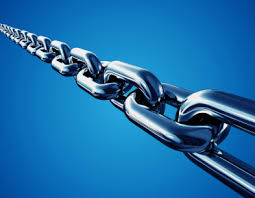 Indian Customs – Performance Parameters
Detention of cargo if queries on following aren't satisfactorily replied:
Valuation
Classification
Certification from relevant authorities such as food certification, pollution board
High risk cargo
IPR infringement
Training imparted on new initiatives and reform programs
Allegiance to citizens charter commitment renewed periodically
Confiscation and Seizure of detained cargo and issuance of Show Cause Notice if higher  duty, fine & penalty not paid
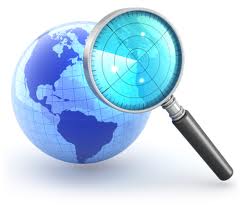 Common Grievances of Trade on Customs Performance
Number of cases where queries raised on routine shipments and resultant delay are on the increase
Field formations (officers stationed at ports) are not aware of decisions and orders of higher judiciary or the tribunals which are binding on them and continue to dispute on positions and issues that are already settled, thereby increasing the numbers of avoidable disputes and litigation.
Inspite of the new reform initiatives and projects introduced by customs, the transaction cost and dwell time has not reduced significantly and no perceptible change in Customs environment.
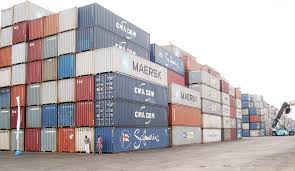 Key problems faced in customs by Trade
Source: Chaturvedi, S 2006, P. 29
Addressing the integrity perception in Customs
None of the surveys/studies undertaken till date touch upon or comment on the extent of corrupt practices in the Customs administration and correlate the cost and time increase on this account
Majority of business class surveyed have experienced corrupt practices in Customs clearance
Practice of offering speed money for clearance of routine shipments does not get reported
CBEC has constituted the following groups to address all grievances and complaints of the trade community – 
Watchdog Committee
Regional Advisory Committee
Public Grievance Committee
Permanent Trade facilitation Committee
Airport Facilitation Committee
Way Forward on Accountability
Present performance measurement parameters have limited utility as customs commissioners do not have real time knowledge of delay in cargo or avoidable disputes
Accountability measures to be introduced in customs have to be in conjunction with external environment for doing business.
Present need is to introduce measuring parameters for projecting customs as transparent, free of bribery and corruption and trade friendly.
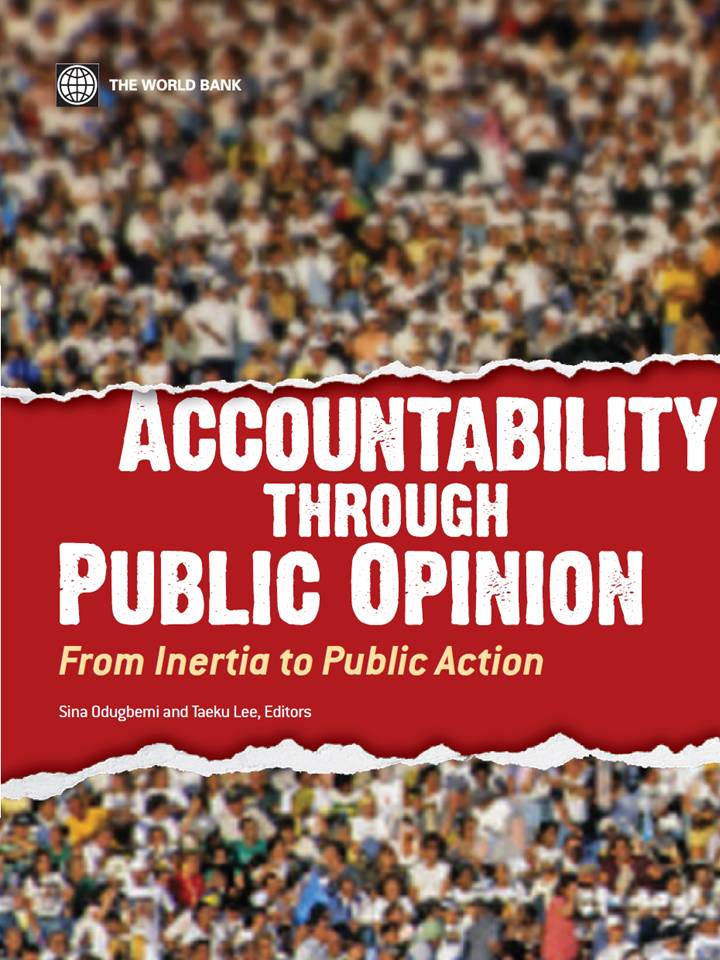 Focus of all Parameters should be on accurate measurement of accountability
Way Forward on Accountability
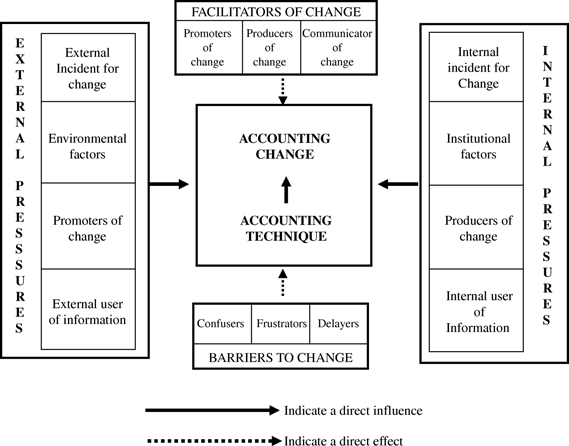 New philosophies on public management should be embraced by Customs
Contingency model approach suitable for examining customs accountability on the basis of:
Stimuli
Structural variables
Characteristics of the political administrative system and
Implementation barriers
THANK YOU
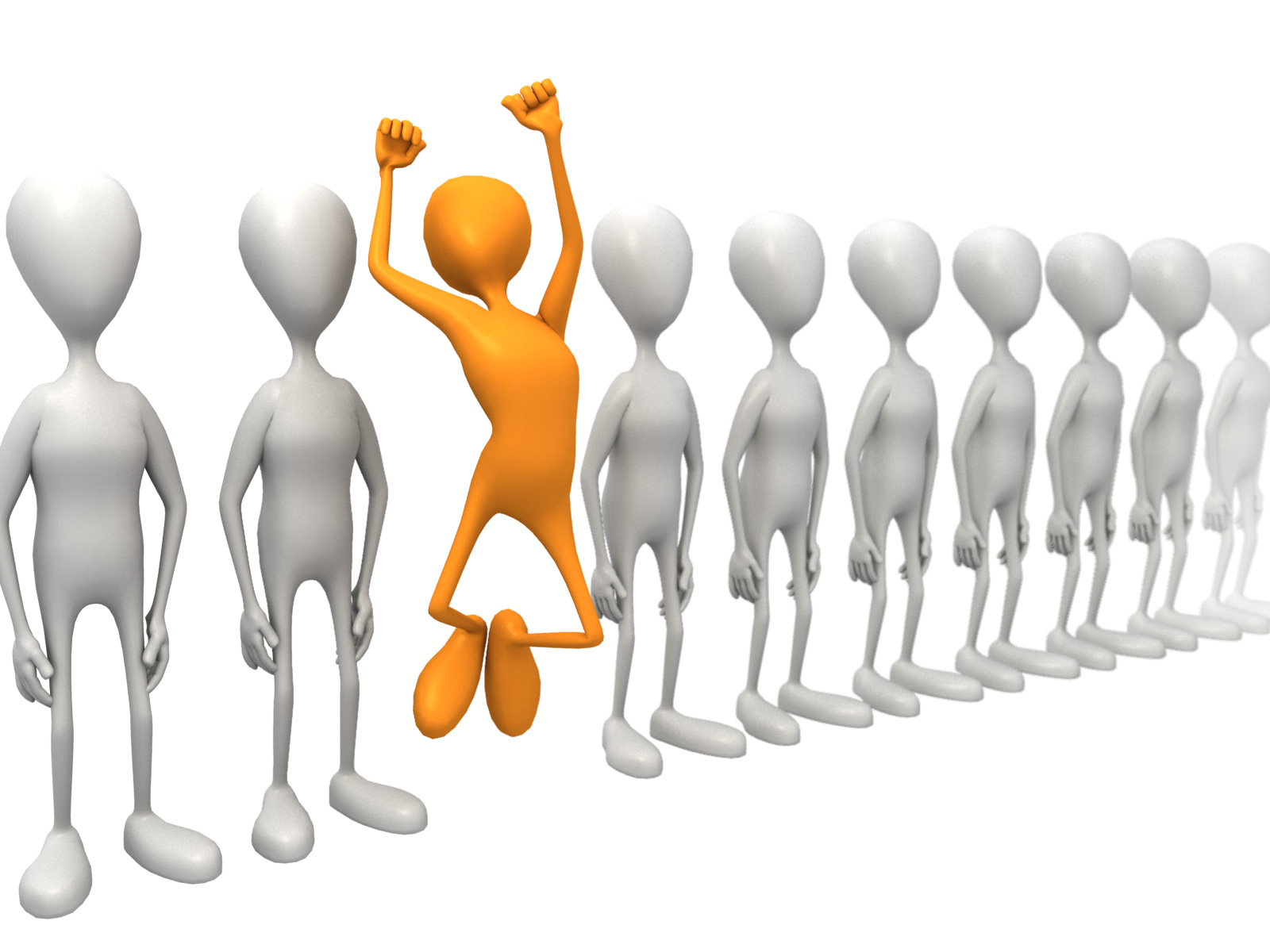 B.K. Khare & Co.
Chartered Accountants
706-708, Sharda Chambers, Behind Aaikar Bhavan, New Marine Lines, Mumbai – 400020
Tel: (022) 22000607/7318/6360/6631 e-mail: shrikantkamat@bkkhareco.